AURAAssembly of University research administrators
May 29, 2024
Sponsored Projects Administration
AGENDA
New Staff Introductions				         	Kathleen Kreidler
 Research Administration Internship			         	Tiffany Sagers
 FDP Updates and UG Changes			                Carmen Martinez
 Grant Process Updates					Carmen Martinez	
 NIH Progress Report Reminders				Caroline Dietz         		
 Agreement Matrix					Valerie Bomben
 AURA Teams Channel					Valerie Bomben
 Q & A							All
New Staff Introductions
New Staff Introductions
If this is your first AURA meeting:
Unmute yourself, turn on your camera, and please tell us
			your name
			department
			role/title
			anything else you’d like to share
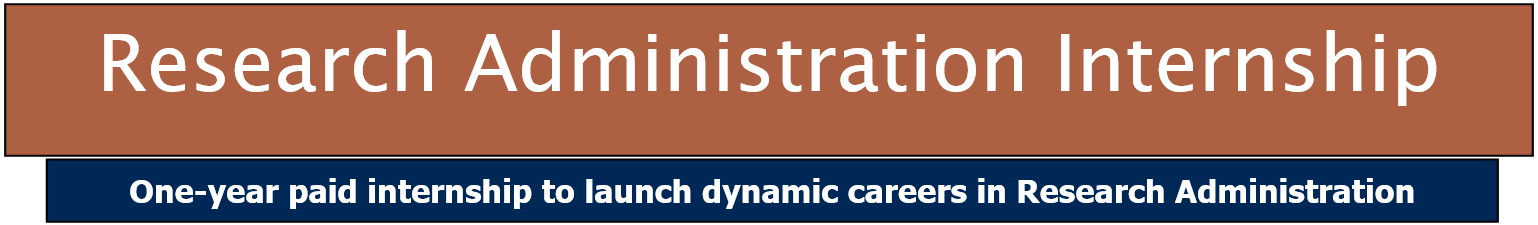 TIMELINE

Application Due – June 1, 2024
16 applications received
Candidate Interviews – June 10-21, 2024
Internship begins – September 1, 2024

4 interns in the first cohort.
CURRICULUM

**Classroom and Hands-on Training**
Guest Speakers
Webinars
Mentorship
Networking Opportunities
Are you interested in becoming a trainer?
Classroom Trainer

In-person (half or full day)
Senior Level Role
4+ years of experience
Hands-On Trainer


In-person (job shadowing)
2+ years of experience
All trainers will be paid. Training is in addition to your current workload. 
Remote training is not allowed.
Should have manager approval.
FDP Updates & UG Changes
Federal Demonstration Partnership
partnership between the federal funding agencies and research institutions to reduce the administrative burdens associated with research administration
350 member organizations 
Membership meets 3x/year to discuss agency updates, process improvements and makes recommendations to federal partners
[Speaker Notes: Required per HOOP and is common practice at all AHSC. Identifies patient care costs that  should not be billed to insurance/patient. (these will  need to be covered by study account )]
FDP May 2024
Big changes to Uniform Guidance 
Effective for all Federal awards issued on or after October 1, 2024
Financial principles and subrecipient policies reflect major updates
Federal Agencies (NIH, NSF, DoD, etc) have until May 15, 2024 to notify OMB of their implementation plans
Guidance to be released through agency updates (haven’t seen anything yet – agencies are still updating)
Some federal agencies may elect to apply the 2024 Revisions to Federal awards issued prior to October 1, 2024 (still waiting on agency updates)
[Speaker Notes: Required per HOOP and is common practice at all AHSC. Identifies patient care costs that  should not be billed to insurance/patient. (these will  need to be covered by study account )]
Summary of Important 2024 UG Changes:
[Speaker Notes: Required per HOOP and is common practice at all AHSC. Identifies patient care costs that  should not be billed to insurance/patient. (these will  need to be covered by study account )]
Summary of 2024 UG Changes
**UTHealth can’t implement until 2026

Agency guidance from NIH, NSF, DOD, etc. will be released before the 10/1/24 effective date.
[Speaker Notes: Required per HOOP and is common practice at all AHSC. Identifies patient care costs that  should not be billed to insurance/patient. (these will  need to be covered by study account )]
Grant Updates

1. Forms-I Package to be released for NIH 
Effective for applications submitted for due dates on or after January 25, 2025.
FORMS-I will incorporate updates related to multiple NIH initiatives: 
• Improvements to the NIH Fellowship Application and Review Process. 
• Updates to NRSA Training Grant Applications. 
• Adoption of the Common Forms for Biographical Sketch and Current and Pending (Other) Support for submission of applications and RPPRs by May 2025. 
Application guide and forms packages will be available in Fall 2024.
[Speaker Notes: Required per HOOP and is common practice at all AHSC. Identifies patient care costs that  should not be billed to insurance/patient. (these will  need to be covered by study account )]
2. Common Forms for the Biographical Sketch and Other Support 
Common Forms harmonize content requirements for both forms for use by Federal Research Funding Agencies
Both forms include the requisite certification from NDAA 2021, Section 223 regarding information being accurate, current and complete and that the individual is not a party to a MFTRP
Must be created in SciENcv
required for NSF proposals due on or after May 20, 2024
NIH will implement for submission of applications and RPPRs on or after May 25, 2025
[Speaker Notes: Required per HOOP and is common practice at all AHSC. Identifies patient care costs that  should not be billed to insurance/patient. (these will  need to be covered by study account )]
3. Changes to Resubmission Applications effective May 25, 2024 (NOT-OD-24-061)
The use of markups should not be used to identify changes in Resubmission applications. 
Changes made to a resubmission application should only be outlined in the Introduction attachment. 
• Must include a summary of substantial additions, deletions, and changes to the application. 
• Must include a response to weaknesses raised in the Summary Statement. 
• Unless otherwise indicated in the Table of Page Limits, the Introduction may not exceed one page.

4. Increased Childcare Subsidies for NRSA Fellowships and Training Grants 
(NOT-OD-24-116)
4/3/24: NIH announced a $500 increase in childcare subsidies for scholars supported on NIH Kirschstein National Research Service Awards
NRSA fellows may request $3000 (up from $2500) in FY24.
Increase is applicable to all FY24 NRSA awards
NIH will revise eligible training and fellowship awards that were issued prior to this announcement to reflect the increase in support
[Speaker Notes: Required per HOOP and is common practice at all AHSC. Identifies patient care costs that  should not be billed to insurance/patient. (these will  need to be covered by study account )]
RPPR Updates
RPPR Due Dates
RPPR Types
SNAP (Streamlined Noncompeting Award Procedures): ≈ 45 days before end of budget period
Non-SNAP: 2 months before end of budget period
Interim and Final RPPRs: 120 days after the end of the period of performance
Multi Year Funded RPPRs: Due  annually on or before Anniversary Date
Examples (Read NoA, Section 2 and 4)
SNAP: R01, R21, R35, K01

Non-SNAP: U24, P01

Interim: Renewals and Type 4 continuations (Prefix of 2 or 4)
   Final: All completed grants
Multi Year: RF1, some R21 and R03
Best Practice: Route to SPA within 10 days of due date
RPPR Due Dates
RPPR Types
SNAP (Streamlined Noncompeting Award Procedures): ≈ 45 days before end of budget period
Non-SNAP: 2 months before end of budget period
Interim and Final RPPRs: 120 days after the end of the period of performance
Multi Year Funded RPPRs: Due  annually on or before Anniversary Date
How to Access RPPRs
SNAP/non-SNAP: RPPR module or PI Status Screen

Interim and Multi Year Funded: PI Status Screen Only

Final RPPR: Status Screen: Initiate Closeout
Best Practice: Route to SPA within 10 days of due date
RPPR Due Dates
RPPR Types
Best Practice: Route to SPA within 10 days of due date
Reporting Publications
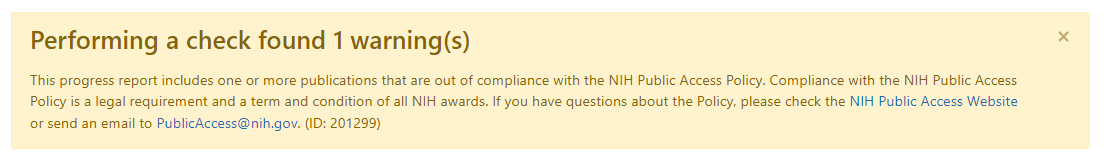 NIH Public Access Policy:
To advance science and improve human health, NIH makes the peer-reviewed articles it funds publicly available on PubMed Central. The NIH Public Access Policy requires scientists to submit final peer-reviewed journal manuscripts that arise from NIH funds to PubMed Central immediately upon acceptance for publication.
Reporting Publications
Identifying issues early
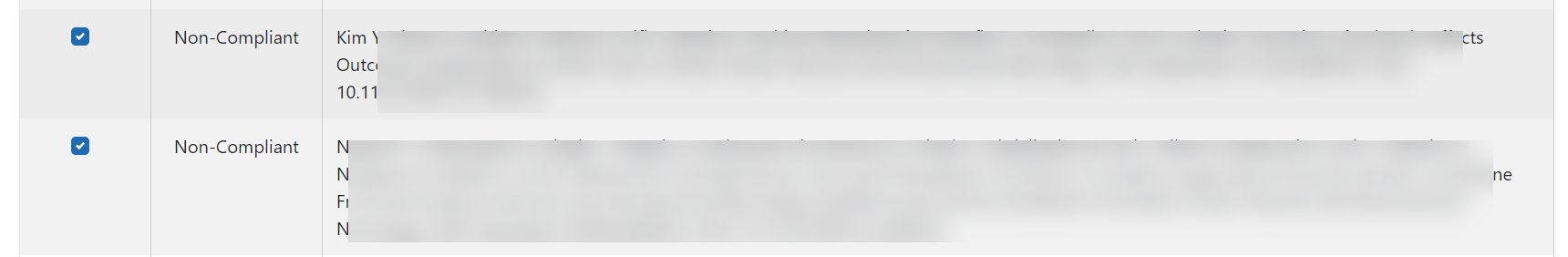 Non-Compliant: Generates a Warning on the RPPR and an automatic email upon RPPR submission
The publication must be made Public Access Compliant before a continuation can be issued
If less than 90 days since publication, the status will automatically update to In Progress once the compliance process is initiated.
If greater than 90 days since publication it can take up to 6-8 weeks before the publication is considered Public Access Policy Compliant
Reporting Publications
Any time a NIH-funded publication is accepted for publication, plan for Public Access Compliance from Day 1
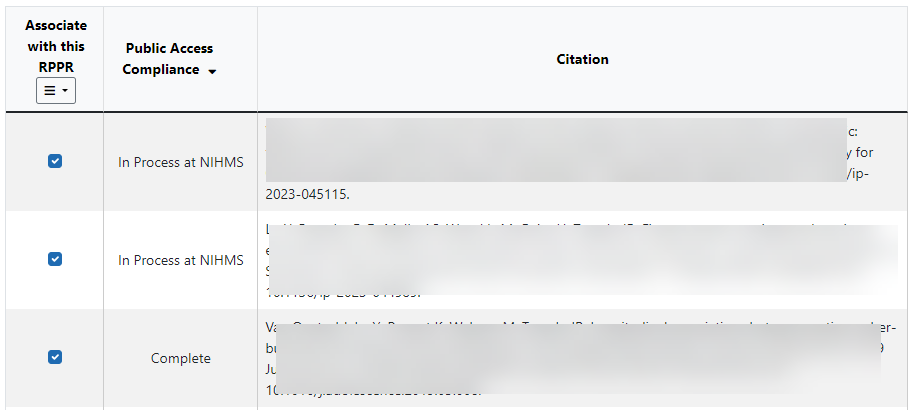 More Information on making publications Public Access Compliant is available at:

https://sharing.nih.gov/public-access-policy
Public Access Policy-Compliant Statuses for Publications Associated with a RPPR:
Complete
In Process at NIHMS
PMC Journal – In Process
Effort
Section D. Participants: Reported Effort and Other Support
Section D.1 What Individuals have worked on the project?
Provide or update the following information for:
1. program director(s)/principal investigator(s) (PDs/PIs); and
2. each person who has worked at least one person month per year on the project during the reporting period…
Example: Reported effort, .7 CM is greater than a 25% reduction from the committed level of 1.8 CM. Prior approval is needed in advance of effort reductions for named senior/key personnel
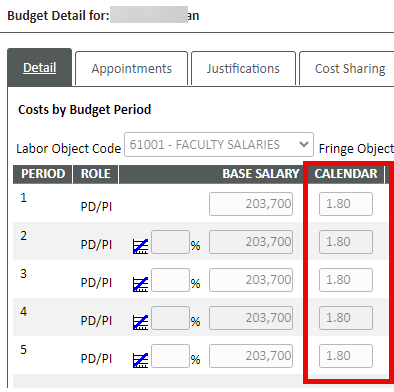 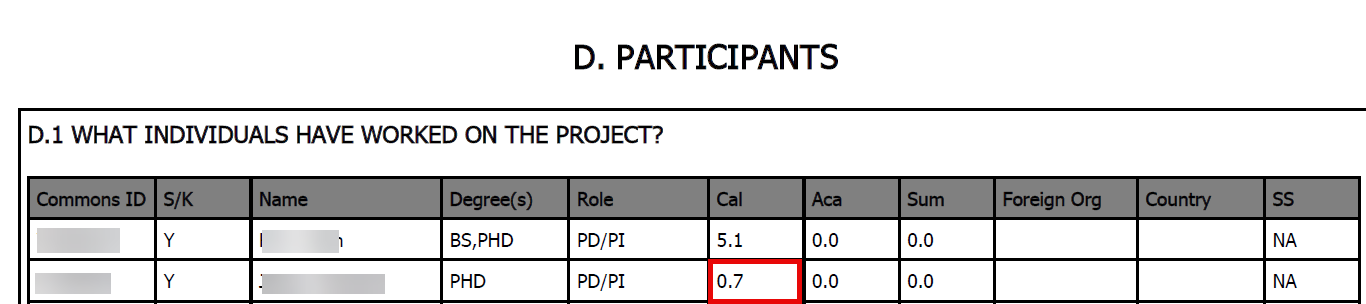 Effort
Section D.2c Changes in Other Support
Has there been a change in the active other support of senior/key personnel since the last reporting period?
If yes, upload active other support for senior/key personnel whose support has changed and indicate what the change has been

Other support information should be submitted only for new senior/key personnel and when there has been a change in other support for the PD/PI or those individuals considered by the recipient to be key to the project
Senior/key personnel are those identified by the recipient institution as individuals who contribute in a substantive measurable way to the scientific development or execution of the project, whether or not salaries are requested.

Other Support is reviewed for:
Active projects are listed in alignment with UTStart
Format: NIH template: Active, Pending, In Kind, UTHealth required sections
Participation in active foreign awards/entities
Secondary faculty Appointments (paid or unpaid,  list all outside of UTHealth)
Committed effort for current and future years 
Maximum and Minimum Effort, per HOOP93: https://www.uth.edu/hoop/policy.htm?id=1448034 
Digital Signatures: Institutional Docusign account: https://inside.uth.edu/admin-tech/e-learning/docusign/
Human Subjects
Section G. Special Reporting Requirements
  G.4 Human Subjects (Access through RPPR or through ASSIST)
If conducting NIH-defined clinical research, reporting the cumulative enrollment of subjects and the distribution by sex/gender, race, and ethnicity is required:

This requirement includes:
Clinical Research: non-exempt non-clinical trials 
Clinical Trials: 1.4a-1.4d answered “Yes”


If the last competing application was submitted for due dates January 25, 2019 or later, recipients must update enrollment data by submitting deidentified individual-level participant data using the spreadsheet template available in the Human Subjects System (HSS). These data include age and must use the Participant Level Data Template.
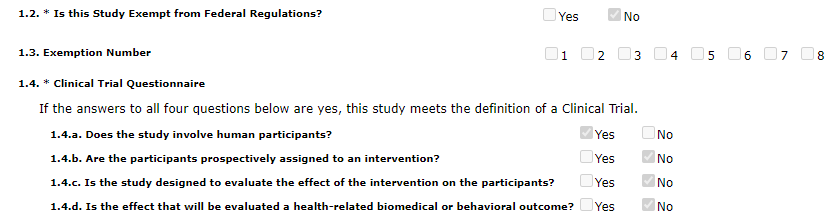 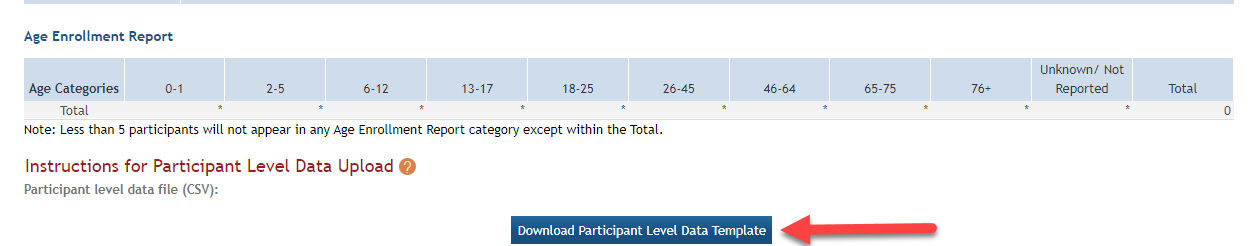 Age data can not be manually entered = Actual data can not be manually entered any longer. 
The template is required.
Unobligated Balance
G.10.a Is it anticipated that an estimated unobligated balance (including prior year carryover) will be greater than 25% of the current year’s total approved budget? If yes, provide the estimated unobligated balance. 

The total approved budget equals the current fiscal year award authorization plus any approved carryover of funds from a prior year(s). The numerator equals the total amount available for carryover and the denominator equals the current year’s total approved budget.

Unliquidated obligations (subawards and encumbered expenses through the end of the budget period) are commitments of the recipient and are considered to be obligations and, therefore, should not be reported as unobligated balances.

The Unobligated Balance Tool available on the SPA website is a tool to calculate the unobligated balance and excludes unliquidated obligations

Caveat: NIH can not see our internal finances and will request follow up if the balance seen in the Payment Management System is greater than 25% of the amount awarded in the past year.
Recommendation: If the Overall remaining balance exceeds 25% of the current year award, answer “yes” with an explanation to detail the unliquidated obligations (encumbered subawards and other costs), estimated invoice amount/timing and estimates of what will remain at the end of the budget period
Coming Soon: NIH RPPRs
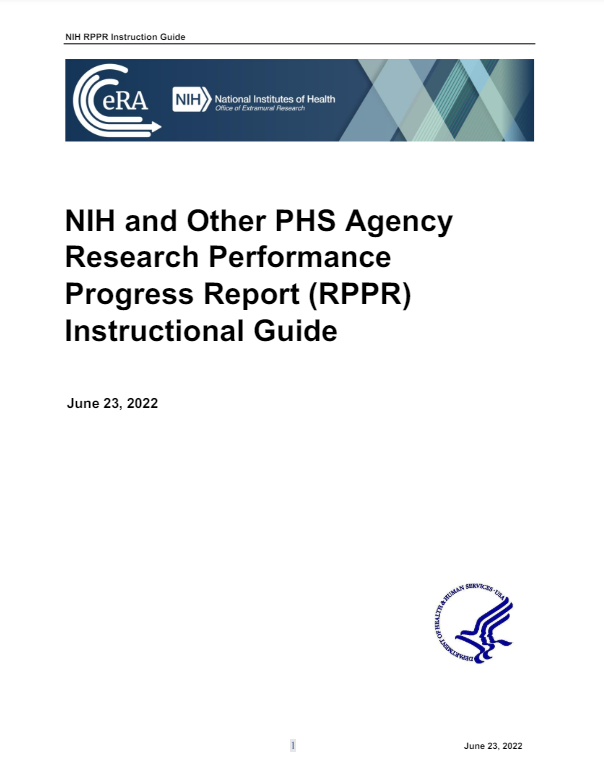 An updated NIH RPPR Instruction Guide will be posted to the NIH RPPR page upon approval from OIRA, per NOT-OD-24-123, effective for RPPRs submitted on or after October 1, 2024

The updated NIH RPPR Instruction Guide will address the NIH Data Management and Sharing Policy and reporting instructions related to RPPRs

For new awards subject to the Data Management and Sharing Policy with upcoming RPPRs:

Prior to 09/01/2024: PIs will receive a form to complete for DMS Compliance

Starting 09/01/2024: PIs will interact with DEPUT to complete the online form, training to follow

Questions? 
Email me:
Caroline.J.Dietz@uth.tmc.edu
https://grants.nih.gov/sites/default/files/rppr_instruction_guide.pdf
Agreement Reminders/Agreement Matrix
Agreement Reminders
Non-monetary Agreement requests require intake information from the department in order to begin a review
	- Make sure to “submit” your record otherwise it is not received by the office to begin a review – if the agreement is “Under Development”, SPA doesn’t have knowledge of it
	-Confidentiality, Material Transfer, Data Transfer
		- Sharing UTHealth CI goes through Tech Management
Agreement Reminders
Monetary Agreement requests require an approved proposal record before negotiation begins
	- Logging is more variable (preaward intake, specialists, departments)  
	- If proposal record is in Agreement in Negotiation, there will be an agreement record linked where SPA is tracking the status of the negotiation
	- Agreement status of “Pending PD Budget Approval” implies that the proposal approvals not yet received and the agreement is in a holding pattern
Agreement Reminders
**The title of the contract does not always correlate with the terms and conditions of a contract**

Agreement Matrix created by Sponsored Contracts team
	- Agreement Matrix Form 
**Cost share approvals may be required for non-monetary contracts where UTHealth is obligated to provide data, reprots or contractually make intellectual property promises
	**Industry projects in particular are being looked at closely
AURA Community Forum
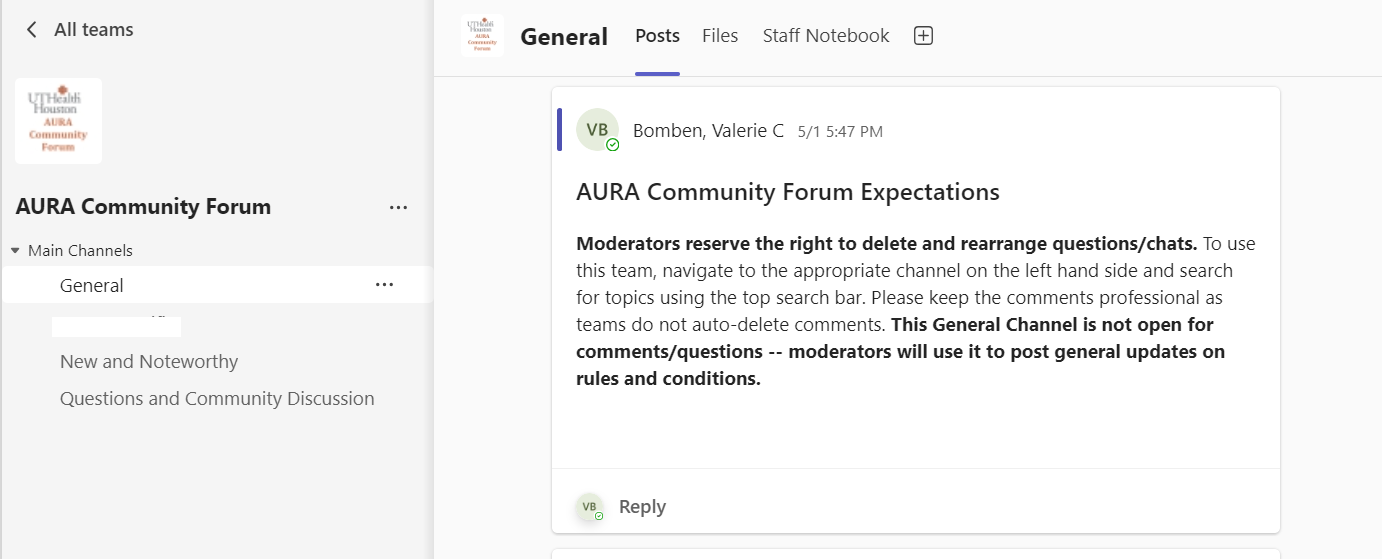 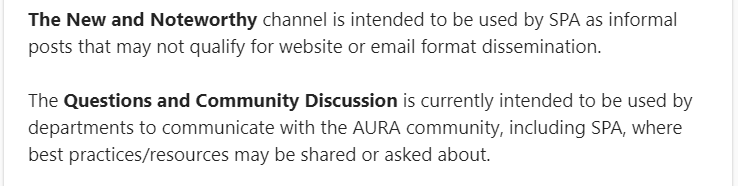 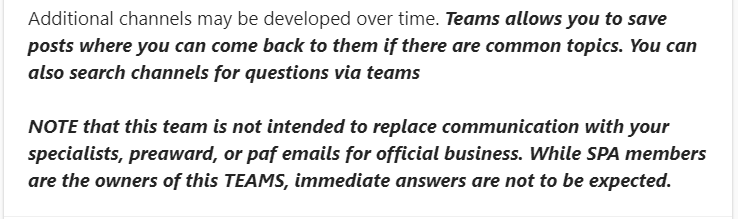 AURA Community Forum | General | Microsoft Teams
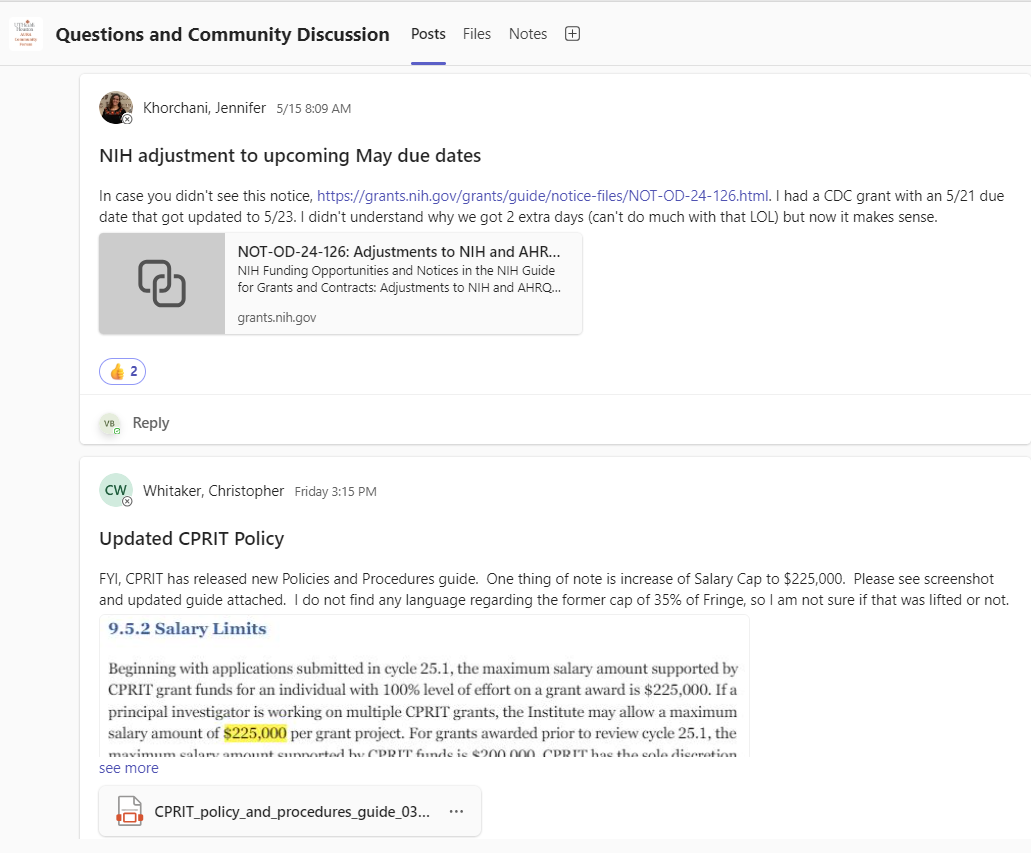 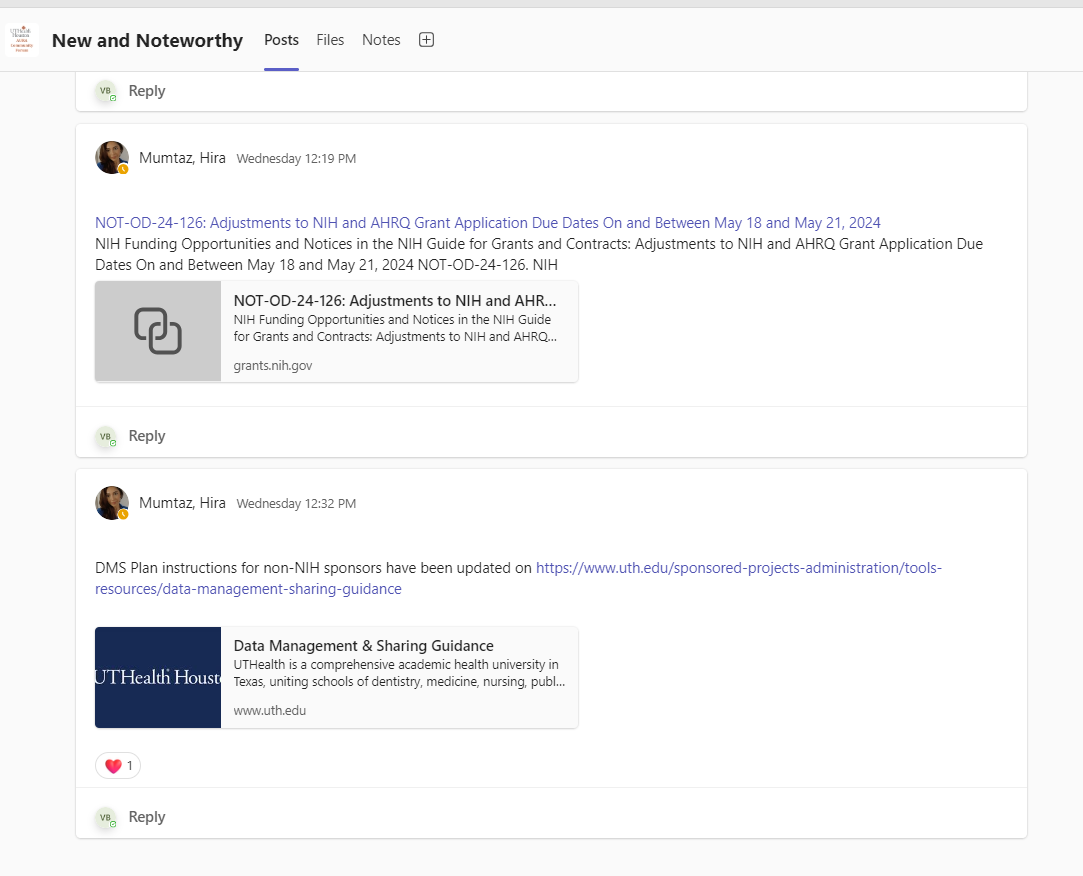 Q & A